Triangles - Fractions
Wednesday 6th May 2020
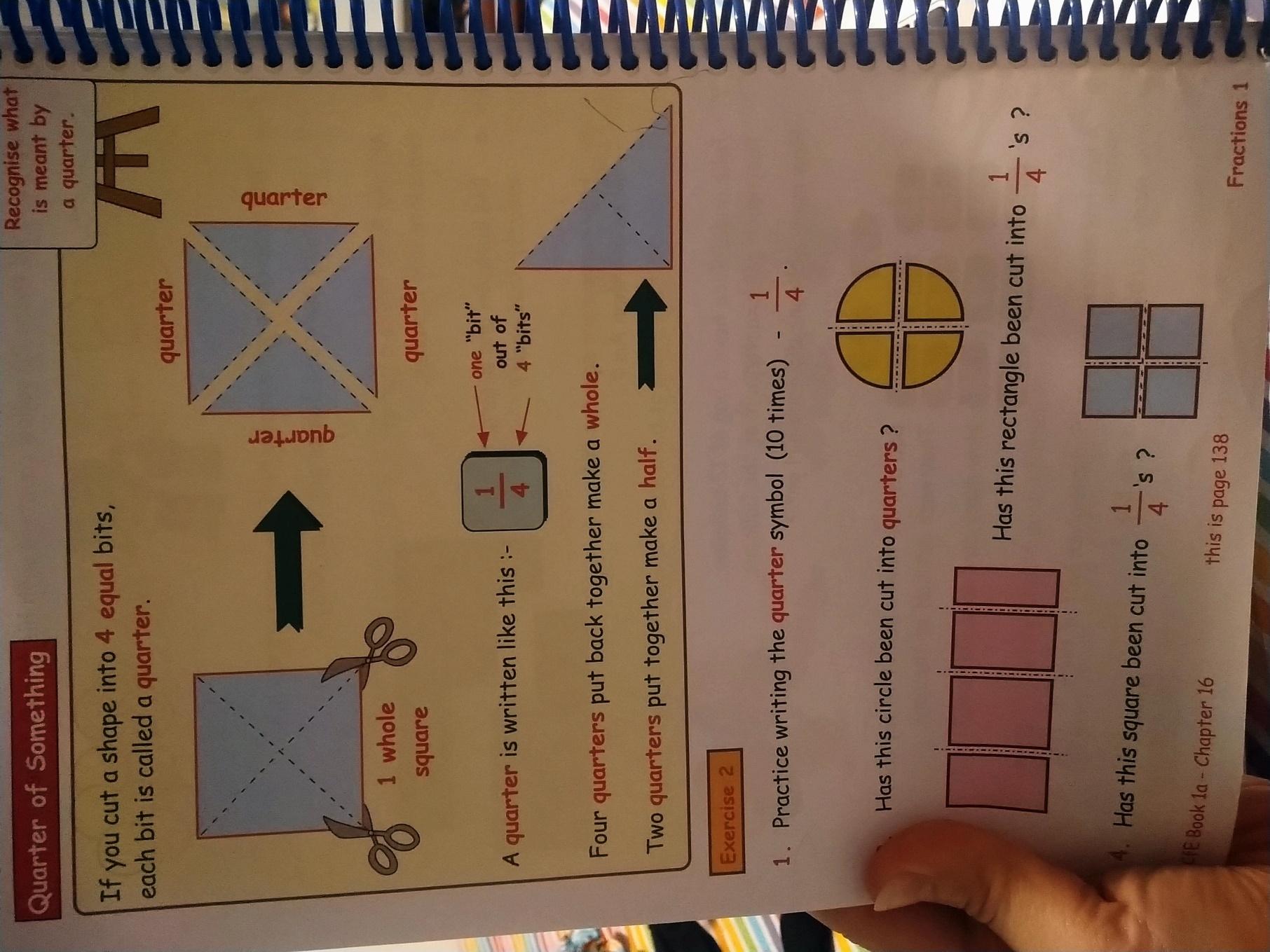 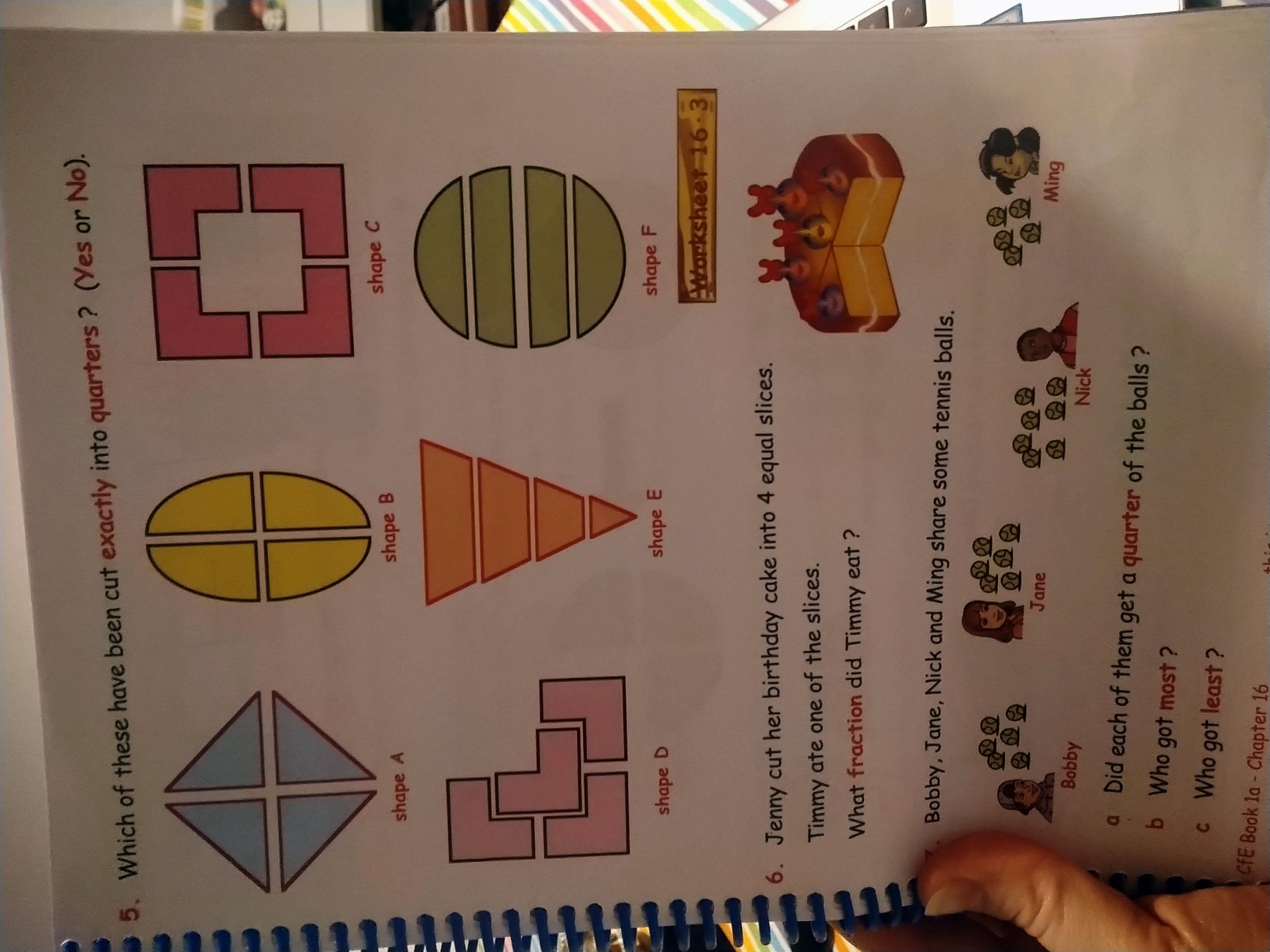 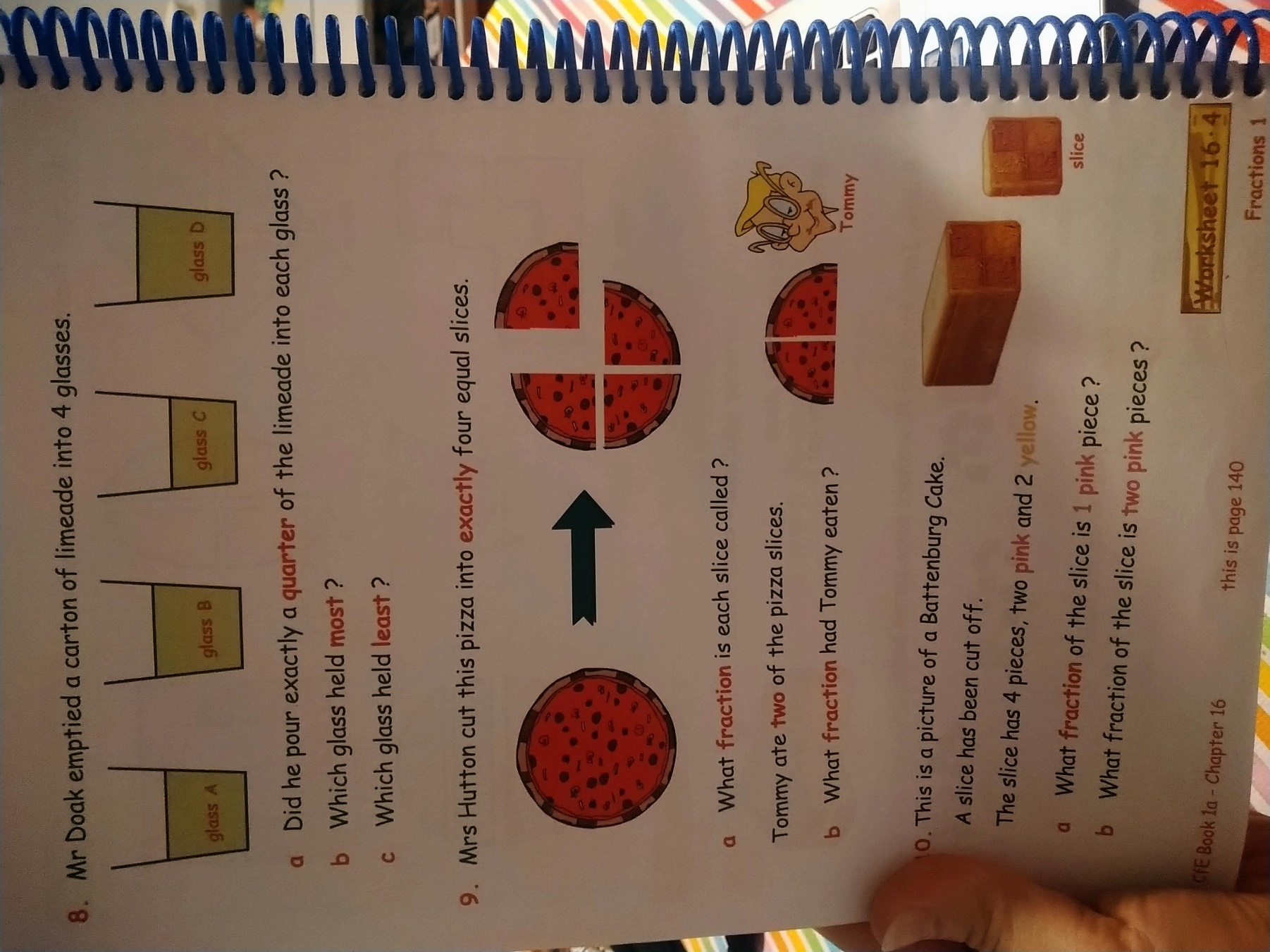